Bioactivity of Artemisia afra essential oil and extracts and their ability to reduce disease symptoms in wheat caused by the Russian wheat aphid.

Cawood, M.E.¹ & Saba, L.¹

¹ Department of Plant Sciences, University of the Free State, Bloemfontein, South Africa

cawoodme@ufs.ac.za
Africa
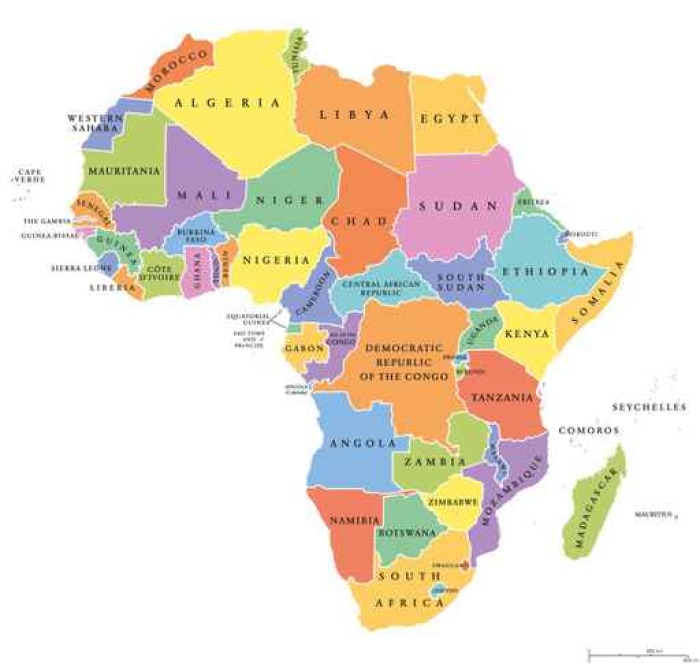 South Africa
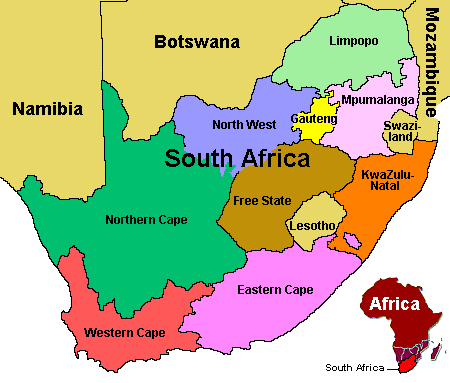 ABC
University of the Free State
Free State
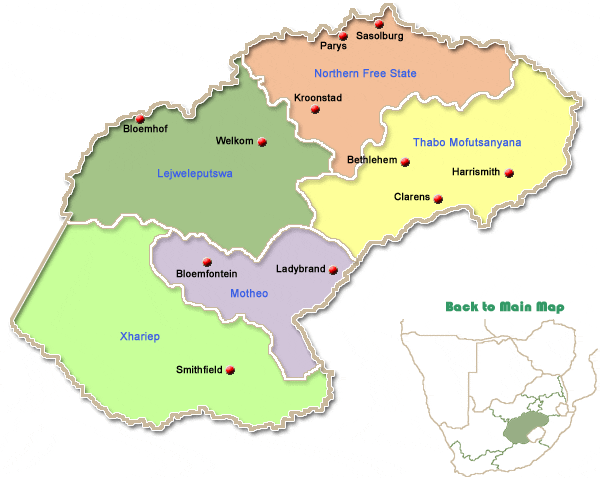 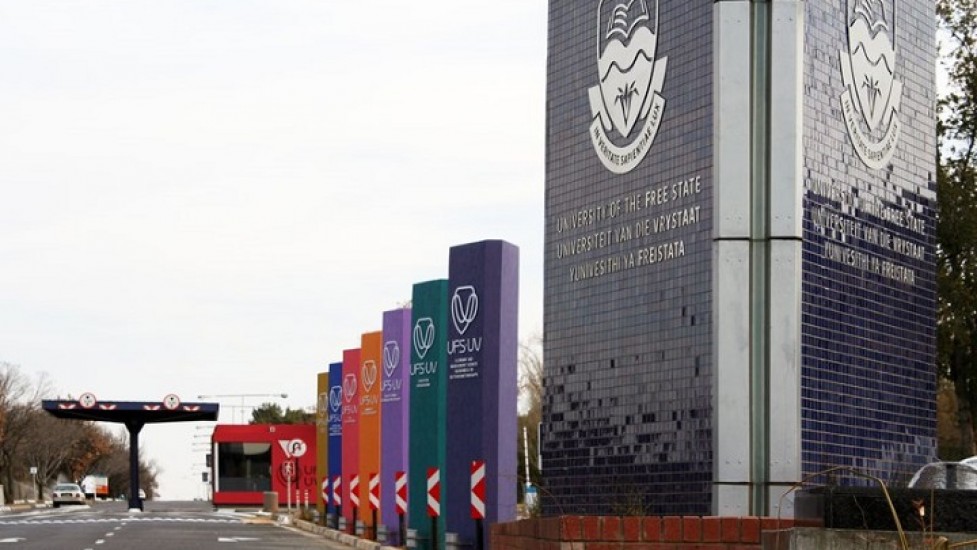 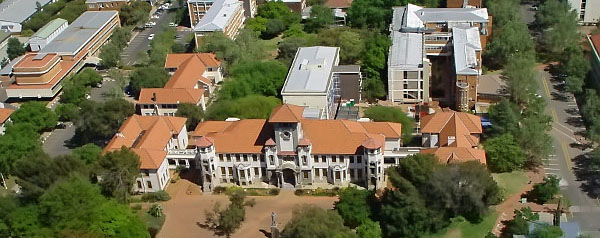 Mining
Gold
Diamonds
Coal
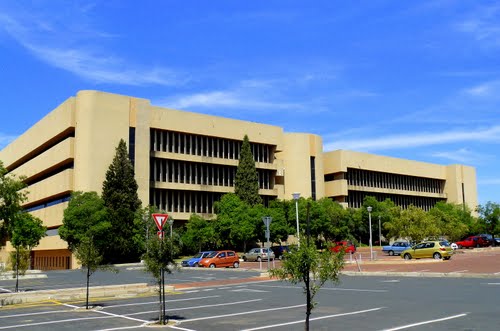 Agriculture
Maize
Wheat
Sunflower
Introduction
Wheat (Triticum aestivum L.) 
A major international cereal food crop in the world
Major biotic constraints affecting the production of wheat.
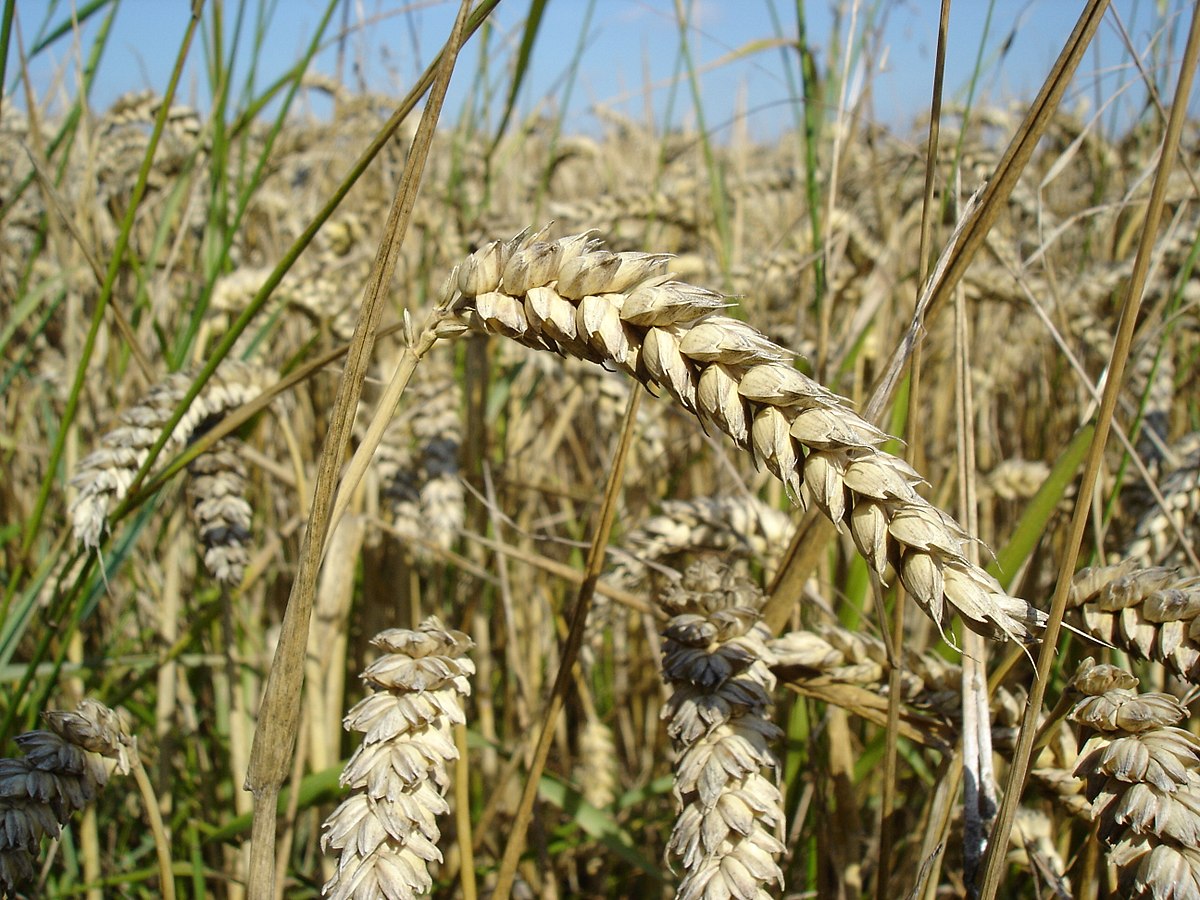 Russian wheat aphid (Diuraphis noxia)  is an important international wheat pest also occurring in South Africa
Summer rainfall region of the Free State causing major yield losses
Resistant wheat breeding - most successful management strategy
More virulent aphid biotypes produce new challenges
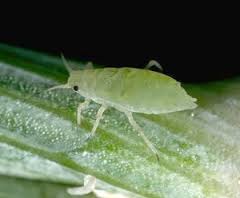 Russian wheat aphid biotypes
Four RWA biotypes have been recorded in South Africa
RWASA1 –  1978
RWASA2 – 2005, virulent  to Dn1,Dn2, Dn3 & Dn9 
RWASA3 - 2009, virulent to Dn1,Dn2, Dn3, Dn4 & Dn9
RWASA4 – 2011, virulent to Dn1,Dn2, Dn3, Dn4, Dn5 & Dn9
New RWA resistant genes must be incorporated into cultivars to help keep resistance and delaying chemical control
Time consuming
Therefore, other effective control methods must be explored:
Green Chemistry  Natural products
[Speaker Notes: The first RWA resistant cultivar, TugelaDn, was released in
South Africa in 1992 and containing resistance gene Dn1

A new biotype RWASA2, was identified in 2005 virulent to Dn1, Dn2, Dn3 and Dn9

Most of the 27 D. resistant cultivars available for commercial production were overcome.

 A third biotype, RWASA3 virulent to Dn1,Dn2, Dn3, Dn4 and Dn9 was reported in South Africa

Recently RWASA4 was now noted and is virulent to Dn5]
Aim
Explore more environmental friendly ways to protect wheat plants from attacks by the RWA
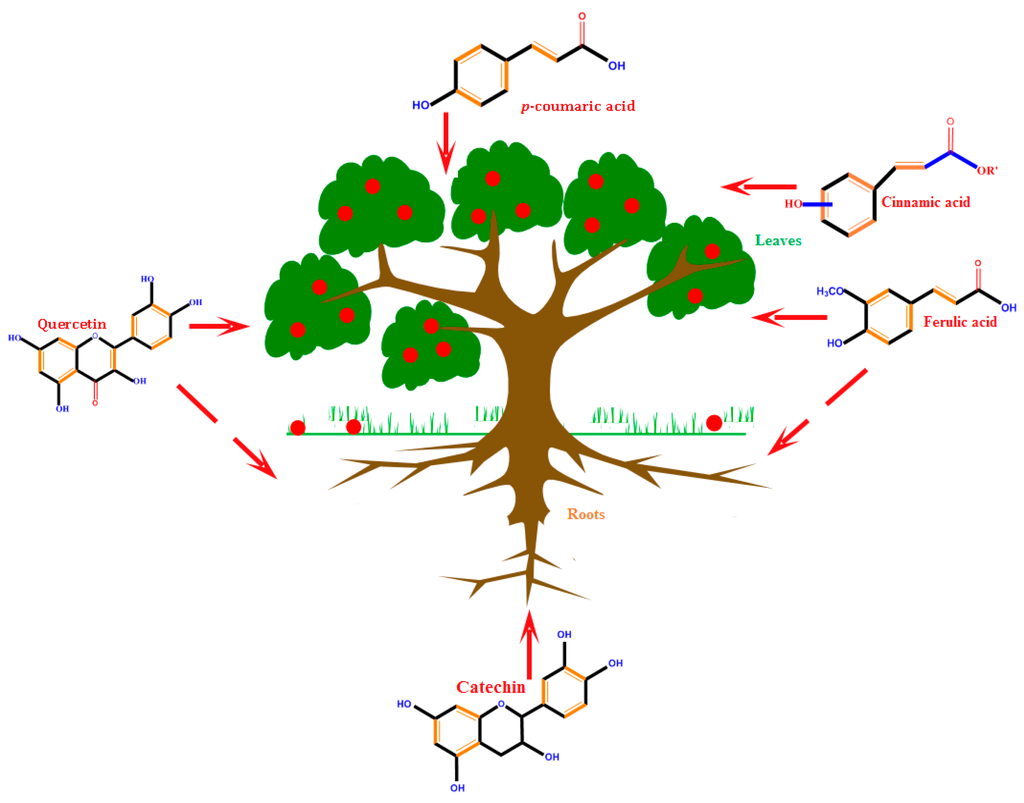 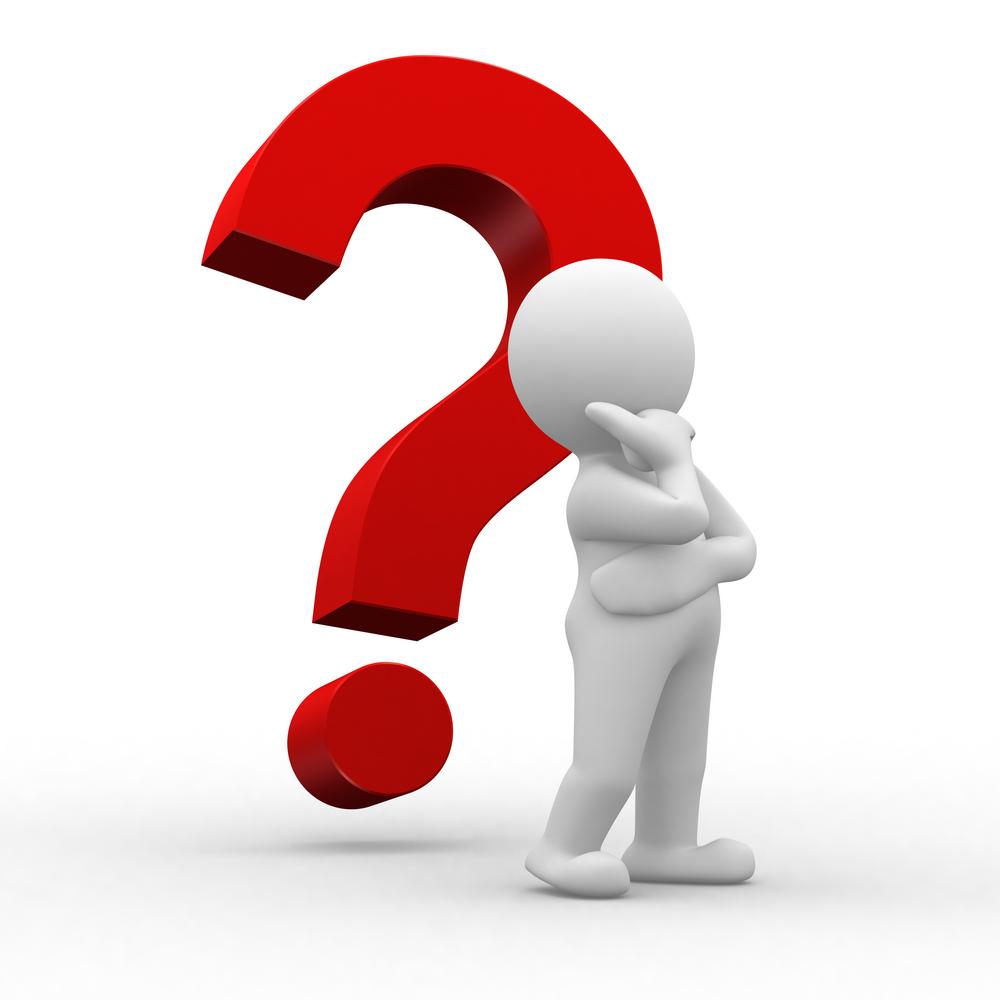 Do plants contain bioactive compounds acting as:
natural insecticides
repellent products 
‘plant activators’ in the resistance response of wheat in general (priming)
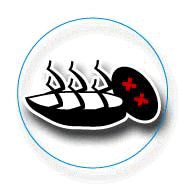 Artemisia afra
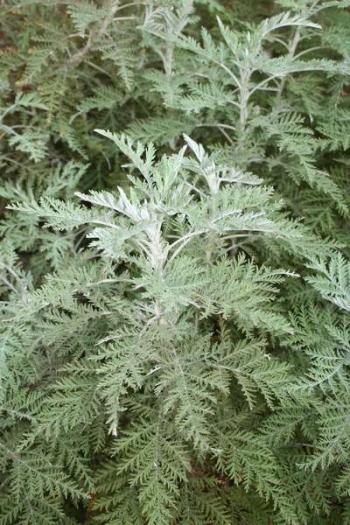 Indigenous to South Africa - aromatic bushy shrub.
‘African wormwood’ - belonging to family Asteraceae.
Traditional medicine.
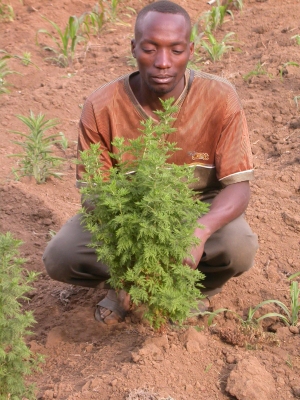 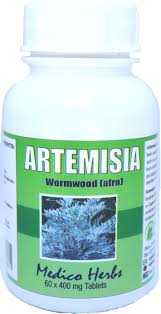 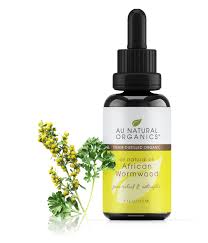 Material and Methods
Plant material
Artemisia afra obtained from Bethlehem, Eastern Free State (28°14’ S, 28°18’ E).
Extraction with H2O, MeOH and DCM
Filtered.
Concentrated using rotavapor.
Water extract (Freeze dried).
Crude
Extract
Dried in oven(35°C)
(30 g)
Fresh leaf material
(Washed)
Hydro-distilled
Clevenger apparatus
(200 g)
Essential oil
Susceptible and Resistant wheat plants (Tugela and Tugela DN) grown under glasshouse condition.
RWA
Russian wheat aphid South African Biotype 1 (RWASA1)
Material and Methods (identification).
Gas chromatography – mass spectrometry (GC-MS)
GC-MS : Perkin Elmer Clarus 500 Gas chromatogram
		  Perkin Elmer Clarus 560 S mass spectrometer
 Column used was Zebron ZB-5ms capillary GC- column
 Step gradient method was used to isolate and identify compounds found in essential oil and dichloromethane (Haouari and Ferchichi, 2009)
 One µl of essential oil and dichloromethane extract was injected into GC-MS.
Material and Methods (identification).
Thin layer chromatography
Plates were developed in tank using the following solvent systems: 
1.Chloroform-methanol-water-1% formic acid (65:35:5:1) polar extracts
2. Toluene-Ethyl acetate (93:7) non-polar extracts
 Compounds present on plates were visualized by UV (254 nm and 365 nm) and detection sprays.
p-anisaldehyde
10% vannillin in conc. H₂SO₄
Detection Sprays
5% Ferric Chloride
Prepared according to Funk et al., 1990
Dragendorf
0.2% DPPH
Material and Methods (mortality and fitness).
Direct spraying bioassay (modified method by Singh et al, 2010)
Extracts prepared at varying concentrations.
Twenty aphids placed on petri dish.
Aphids sprayed with extract and left for 1h on open petri dish
Number of aphids alive counted.
Living aphids placed on leaf for 24h in new closed petri-dish.
Number of living aphids counted again (Fitness).
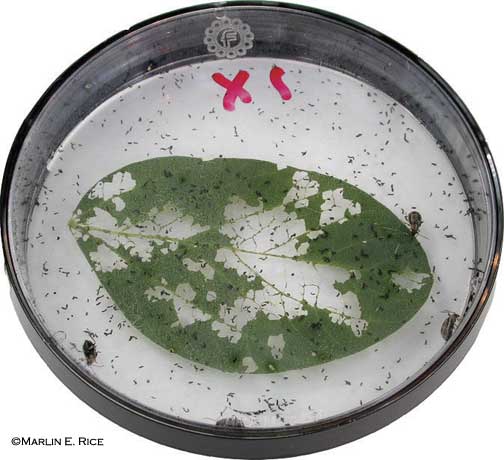 Material and Methods (repellency).
Olfactometry
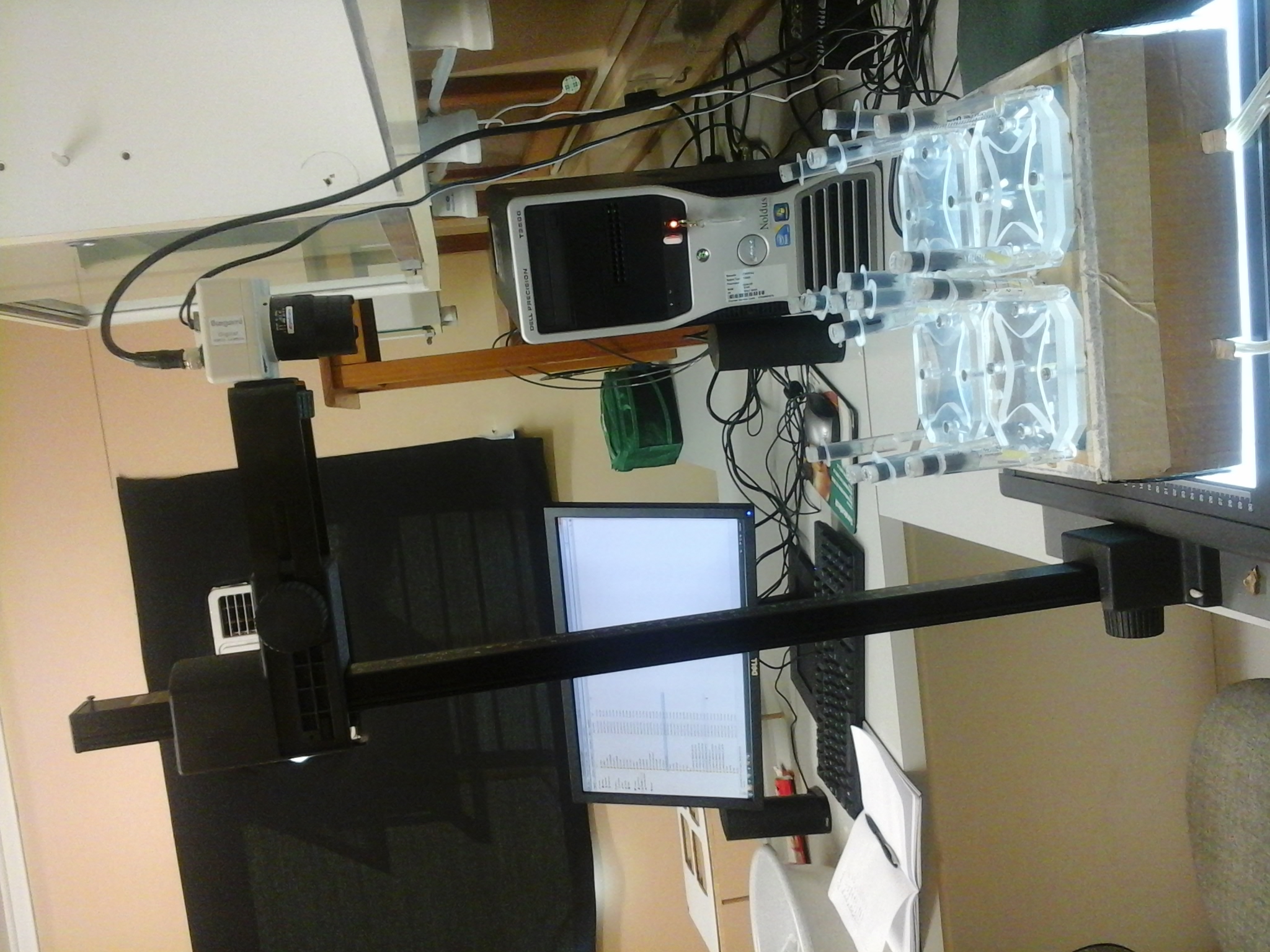 2 factors considered:
Number of entries.
Time spent.
Digitalised olfactometer using Ethovision XT tracking system software
Material and Methods.
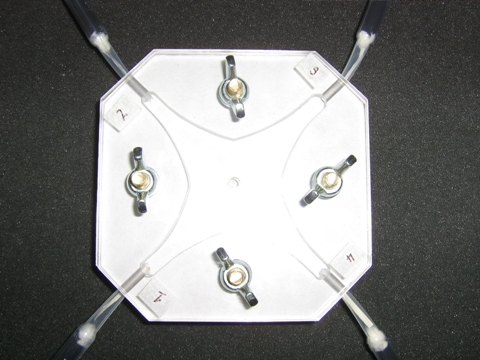 Control
Observation area
Extract
Four arm olfactometer was used (Petterson , 1993).
 Ten µl of each extract [10 mg/ml] or control solution was deposited   	on filter  paper (odour source).
 Odour sources were placed in opposite arms (extract to control).
Material and Methods.
Leaf settling bioassay
Resistant [R] and susceptible[S] wheat cultivars used.
 Extract concentration = 1 g/L.
 Ten aphids put on every 2nd leaf of each plant.
 Five replications per each extract spray for [S] and [R].
 Number of aphids counted on leaves at 2 h, 6 h 24 h – 72h.
 Left until Day 7 for symptom analysis.
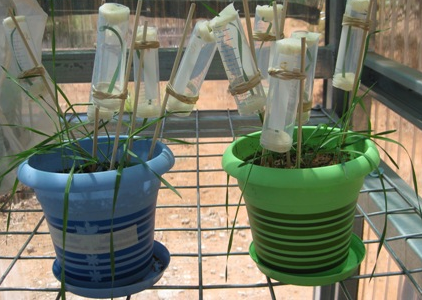 Material and Methods (disease symptom analysis).
Ten point rating scale for damage scores (Tolmay et al., 1999; Jankielsohn, 2014).
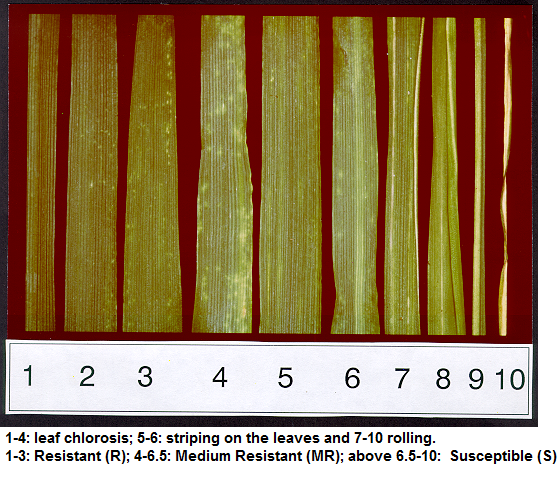 Chlorotic  spots
Leaf streaking
Leaf rolling
Disease symptoms caused by Russian wheat aphid (OSU wheat files 2013)
Statistical analysis of data
Olfactometer: Generalized linear model with Binomial distribution (p, n) for olfactometer data, one way analysis of variance (ANOVA) with logistic function.
Leaf settling: Average count using trapezoidal rule followed by one way ANOVA (P < 0.05).
Disease rating and symptom analysis: Modified Tolmay et al., 1999; One way ANOVA Pearson chi-square test (P < 0.05).
Induction of defence responses: ANOVA following t-test statistics and P-values associated with comparison. 
SAS/STAT version 9.2. NC:SAS [Institute Inc. (2009)] software used.
Results and discussion
GC-MS graphs
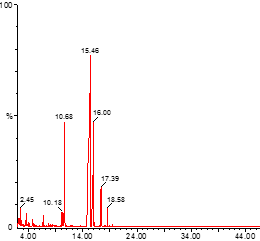 Essential oil
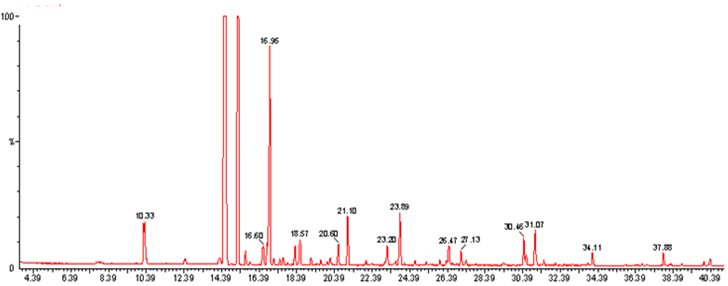 DCM extract
Figure 1:	GC-MS chromatograms of non-polar extracts of A. afra.
Results and discussion
Table 1.  GC-MS results of non-polar extracts
Essential oil
Dichloromethane extract
Alpha-thujone is a biological active compound - insecticide and an anthelminthic agent for the treatment of parasitic worms
Eucalyptol and camphor-  fumigant activity against the red flour beetle (Tribolium castaneum)
Results and discussion
UV-254	                   UV 365    	    Dragendorf	 Ferric Chloride       Vannilin
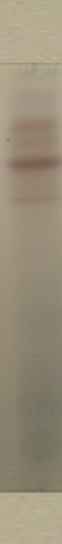 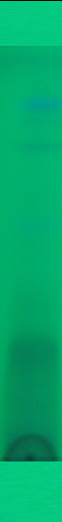 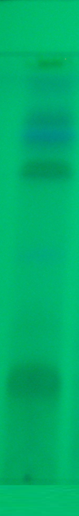 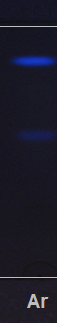 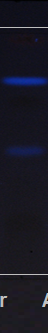 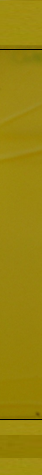 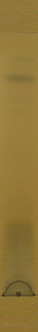 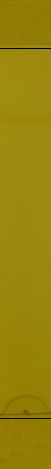 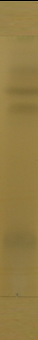 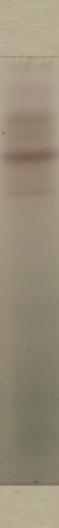 Alkaloids
Phenolics
Terpenes
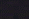 Arw
Arm
Arw
Arw
Arm
Arm
Arm
Arm
Arw
Arw
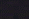 Figure 2: A qualitative TLC profile of polar extracts of Artemisia afra.  Arm = methanol extract. Arw = water extract.
Results and discussion
Insecticidal
Table 2:	Mortality of RWAs 1 h and 24 h post treatment with Artemisia afra extracts.
N = number of dead aphids. Pearson chi-square test P < 0.05. * = significant.
LC50= 0.396 mg mL-1
Results and discussion
Olfactometry -
Number of visits
Table 3:	Probability of RWA visit occurring in treated arms of the olfactometer during 10 min interval.
Results and discussion
Olfactometry - Time spent
Table 4:	Mean time spent in the treatment arms of the olfactometer during 10 minute 				interval.
Volatile compounds -terpenoids and their repellent properties have been investigated against numerous insects
Results and discussion
Leaf settling
Table 5:	 Mean (±SE) of Diuraphis noxia settled on wheat after exposure to different 		 extracts of Artemisia afra.
P = 0.0365
P = 0.6403
[Speaker Notes: Artemisia afra polar extracts showed to be weak repellents in the olfactometer bioassay thus its ability to lower aphid settling may be associated with other factors, probably the actual defence mechanism of wheat plants or other compounds present.]
Results and discussion
Phenotypic symptom analysis after 7 days
P < 0.05
Highly resistant
Tugela [S]
Tugela DN [R]
Figure 3: Phenotypic symptom analysis of treated wheat plants.
(Damage score 1 ≤ 2.5 represents a highly resistant plant (no leaf curling), 2.6 ≤ 5.5 represented a medium resistant plant, 5.6 ≤ 10 represented a susceptible plant)
[Speaker Notes: Exhibit antibiosis as the number of aphids present after 7 days was lower than the control plants. Plants that exhibit antibiosis affect biological development of an insect and in turn limit the level of infestation]
Induced resistance - Priming
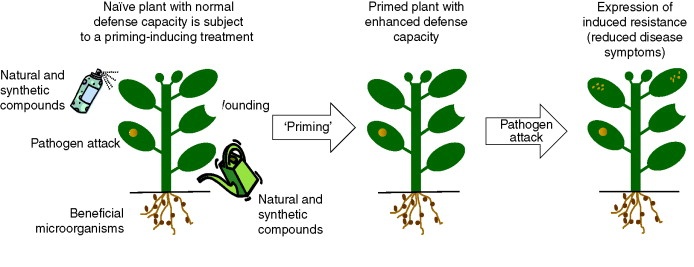 Wounding
Pest/pathogen attack
(Conrath et al., 2006).
Priming is an effective tool to sensitise the plant to pest and pathogen attacks.
[Speaker Notes: In primed plants, defence responses are not activated directly by the priming agent, but are accelerated following perception of biotic or abiotic stress signals, resulting in an enhanced level of resistance.
Therefore,induce resistance is a host reaction and influenced by the genotype and environment not effecting the pest directly.]
Conclusion
Non-polar extracts and oil - same major volatile compounds:
insecticidal 
Repellent

Polar extracts – different compounds e.g. terpenes, phenolic compounds and flavonoids
 reduced aphid settling on leaves
 lowers disease symptoms in wheat plants.
 primes plant

Plant extracts contain bioactive compounds that possess the ability to aid in the control of the RWA through various mechanisms and their integration in pest management strategies may prove to be beneficial
Therefore, extracts of A. afra might be another tool to use in addition to genetic plant defence mechanisms and should be a priority to investigate further in field studies
5/23/2019
Acknowledgements
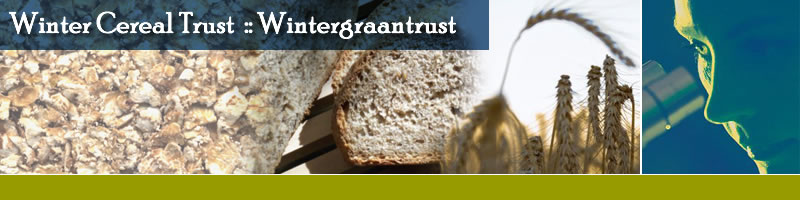 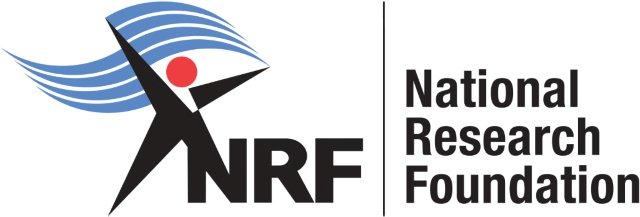 Strategic academic cluster no. 4:
Technologies for sustainable crop industries in semi-arid regions
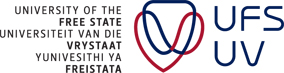 References
Battacharya A, Jaiswal A K, Monobrullah M and JP Singh (2010). Effect of selected 	pesticides on larval mortality of the neuropteran predator, Chrysopa lacciperda 	Kimmins of the lack insect Kerria lacca.  Journal of Asia-pacific entomology 69:72.
Bradford M M (1976). A rapid and sensitive method for the quantitation of microgram 	quantities of protein utilizing the principle  of protein-dye binding. Anal. Biochem. 	72: 248-255.
Conrath U, Beckers GJM, Flors V, Garcia-Agustin P, Jakab G, Mauch F, Newman 	MA, Pieterse CMJ, Poinssot B, Pozo MJ, Pugin A, Schaffrath U, Ton J, 	Wendehenne D, Zimmerli L and Mauch-Mani B (2006) Priming: getting ready for 	battle. Molecular Plant-Microbe Interactions Journal. 19: 1062–1071.
Fink W, Liefland M and Mendgen K (1988) Chitinases and ß-1,3-glucanases in the 	apoplastic compartment of oat leaves (Avena sativa L.). Journal of Plant 	Physiology. 88: 270-275.
Haouari M and Ferchichi A (2009) Essential Oil Composition of Artemisia herba-alba 
        	from Southern Tunisia. Molecules. 14:1585-1594.
  Zieslin N and Ben-Zaken R (1991). Peroxidase, phenylalanine ammonia-lyase  and   	lignifications in peduncles of rose flowers. Plant Physiol. Biochem. 29: 147-151.
  Pettersson, J(1970). An aphid sex attractant. Entomologica Scandinavica, 1: 63–73.
  Sommissich IE and Halbrock K(1998). Pathogen defence in plants- a paradigm of   	biological complexity. Trends Plant sci Rev 3:86-90.
  Prinsloo, G.J (2006). Parasitoids and Aphid Resistant Plants: Prospects for  	Diuraphis noxia (Kurdjumov) control. Ph.D. thesis, University of the Free 	State, Bloemfontein, South Africa. pp. 34-168.
Thank you
Baie dankie